Найди букву
СТАРТ
Найди предметы в которых есть буква     А
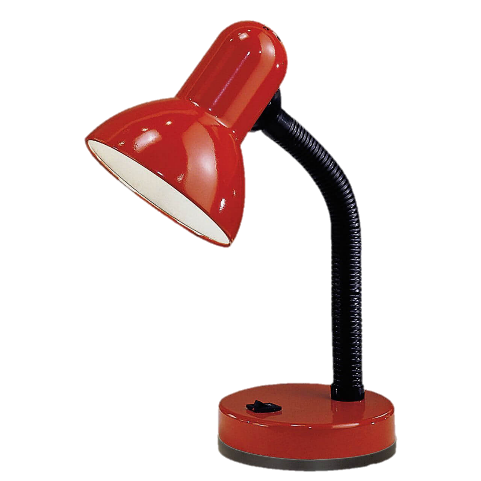 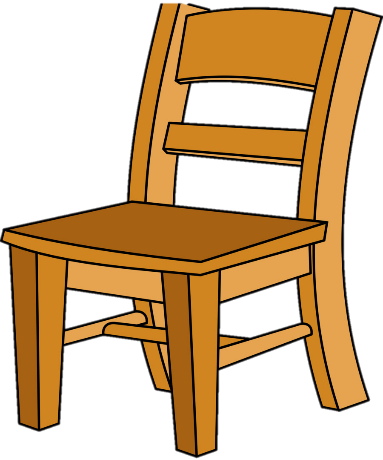 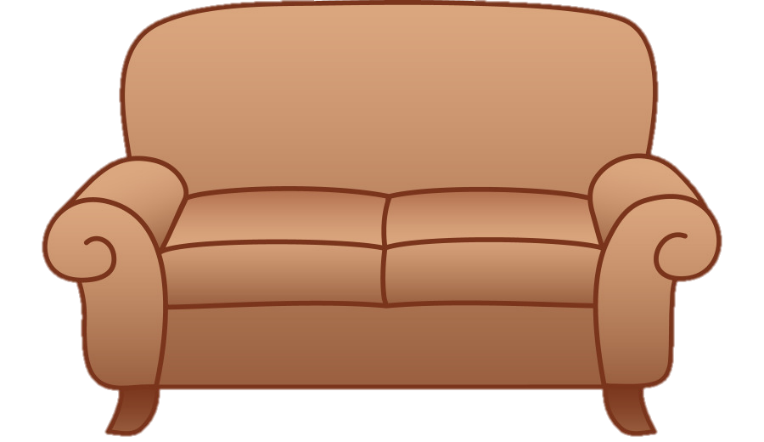 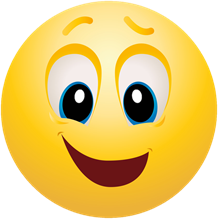 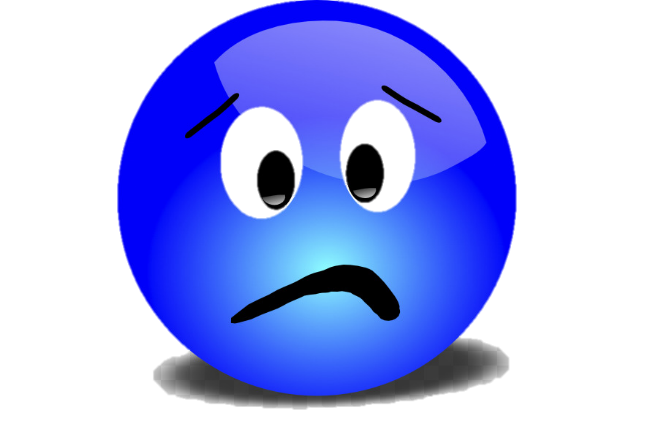 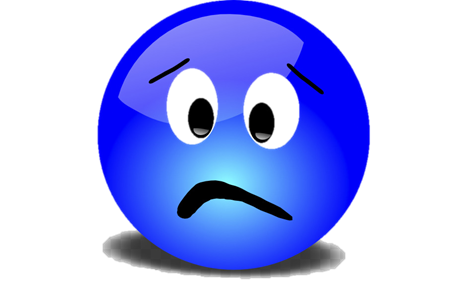 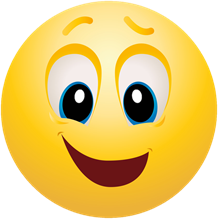 Найди животных в названии  которых есть буква     Б
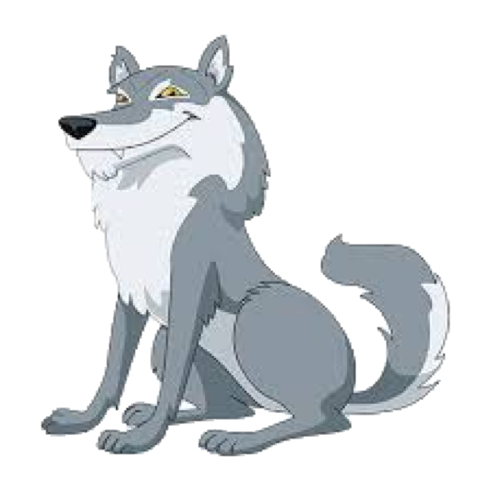 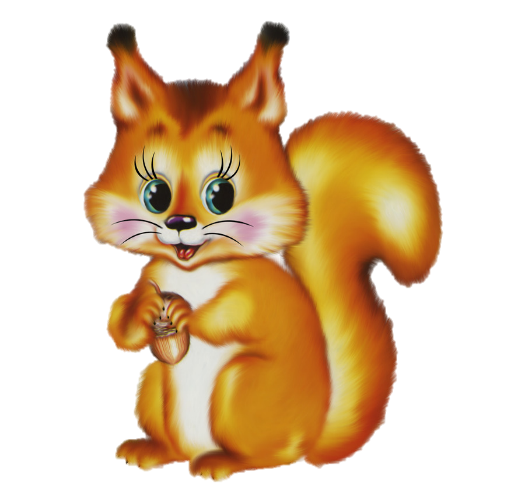 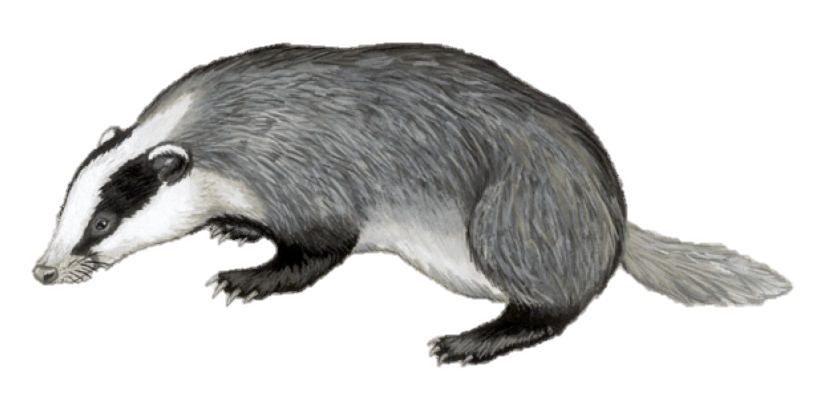 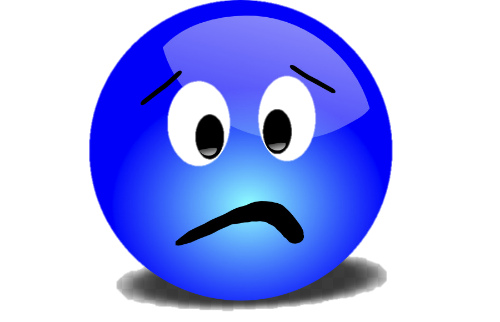 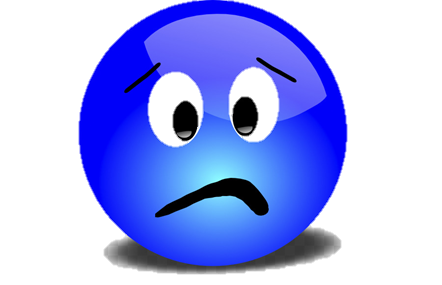 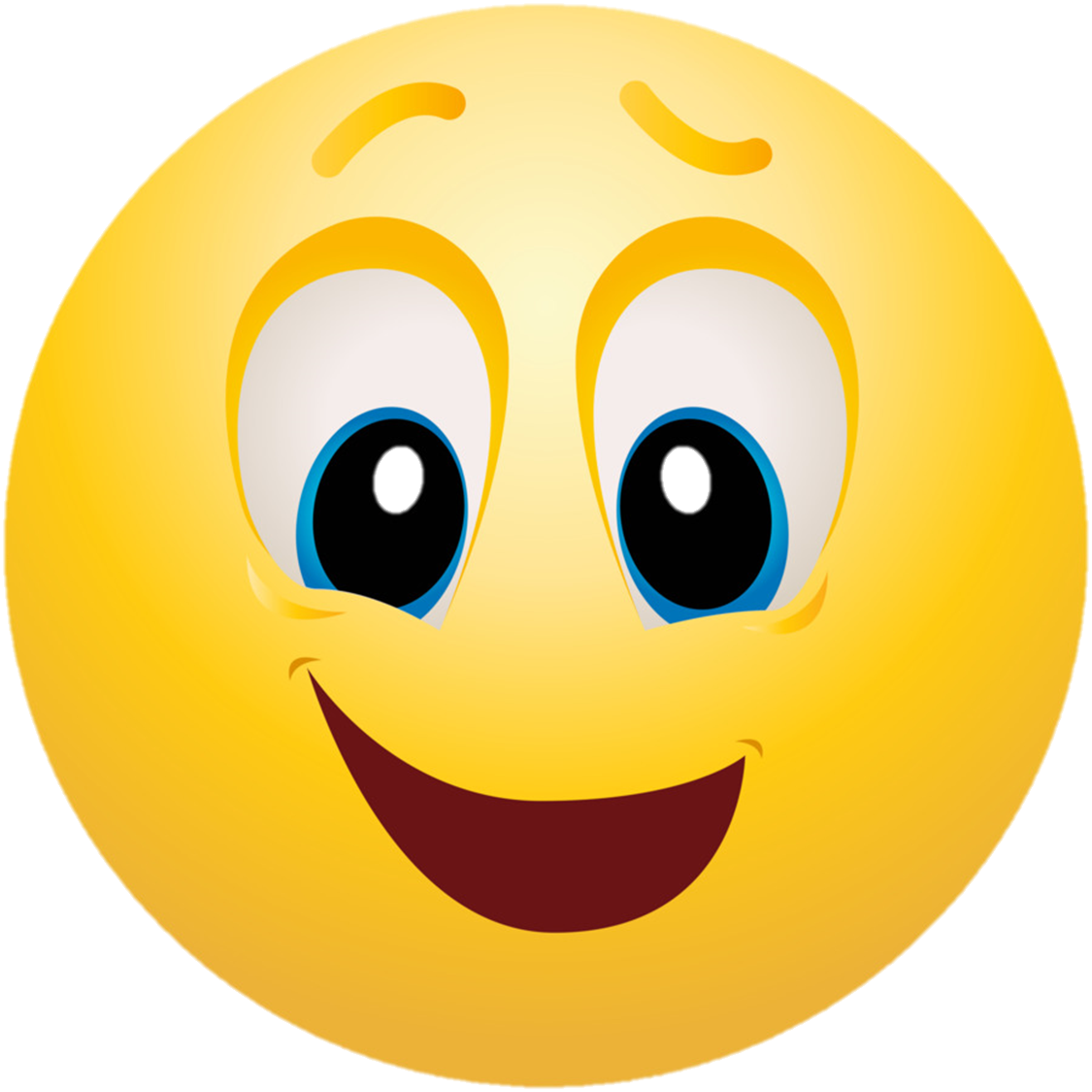 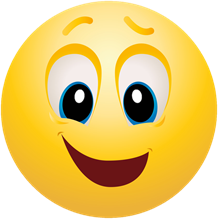 Найди игрушку которая начинается на букву М
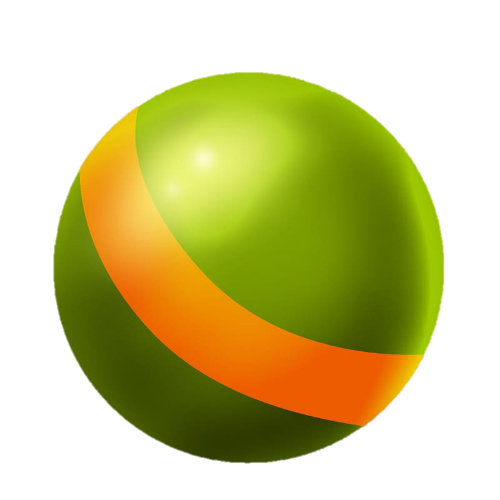 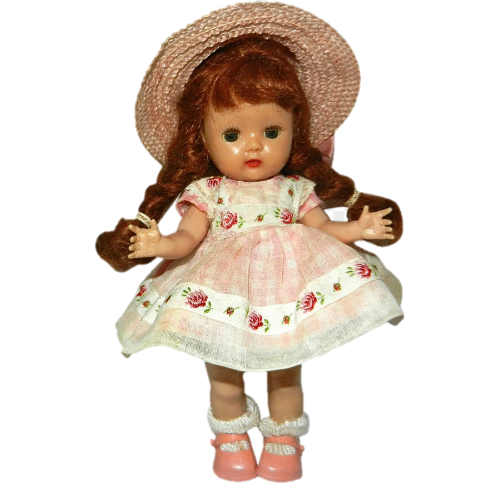 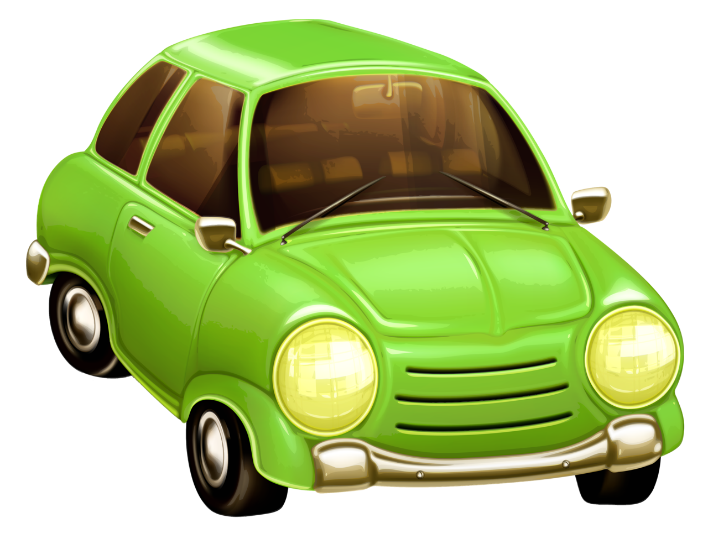 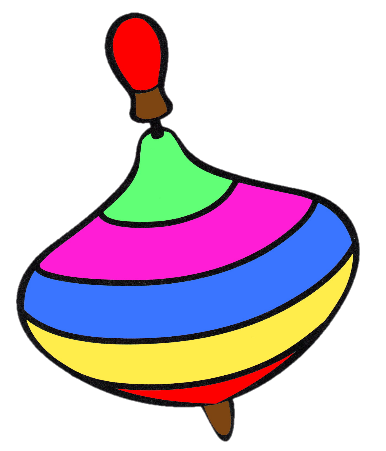 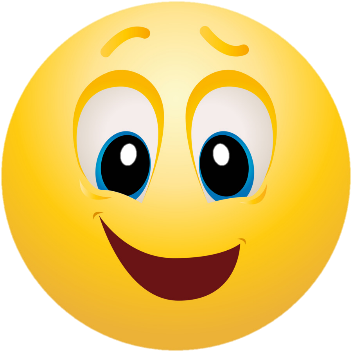 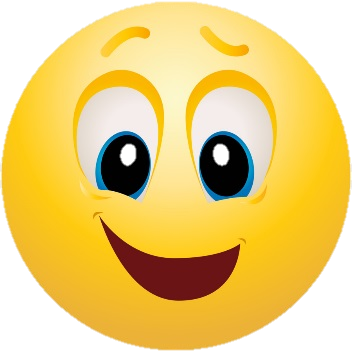 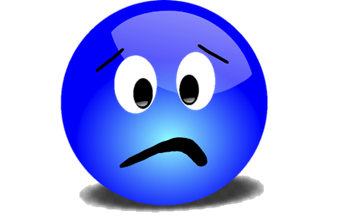 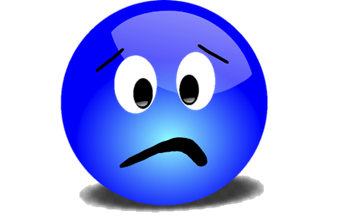 Найди овощи которые начинаются на букву К
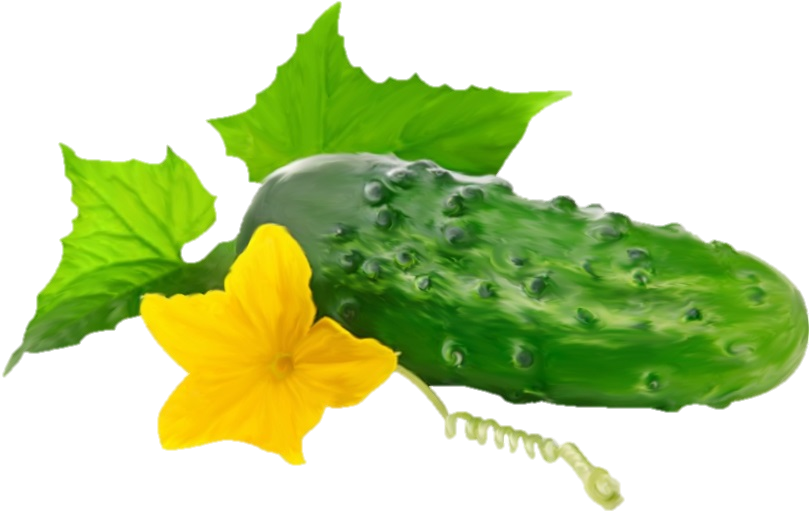 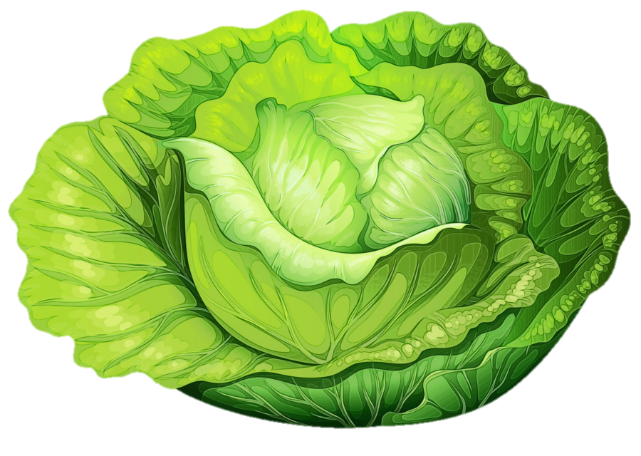 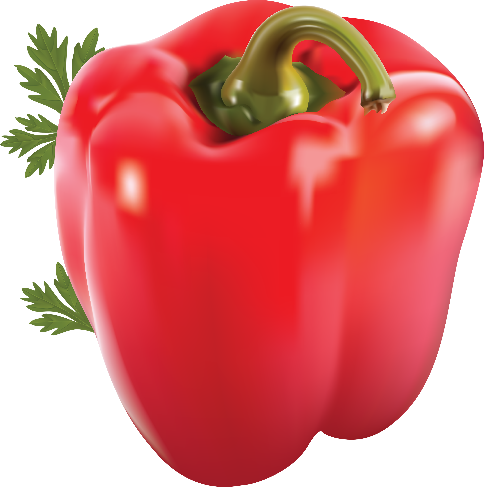 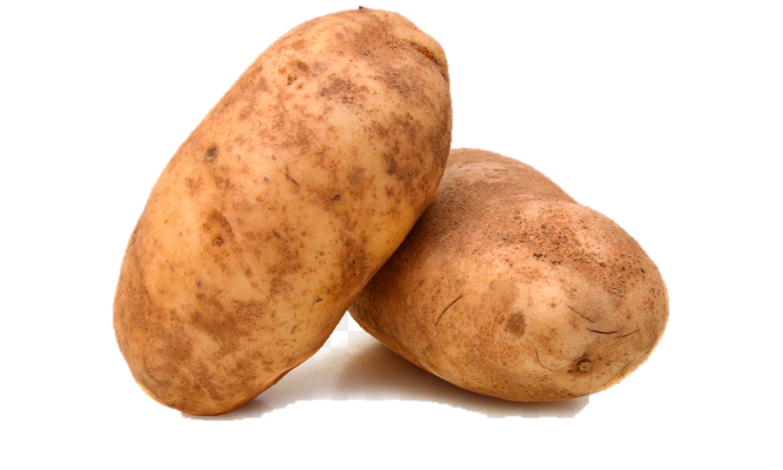 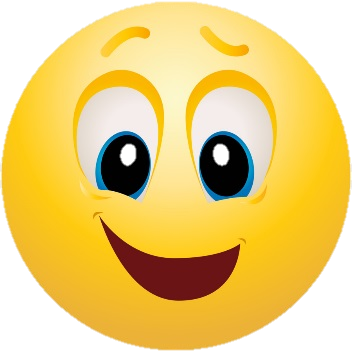 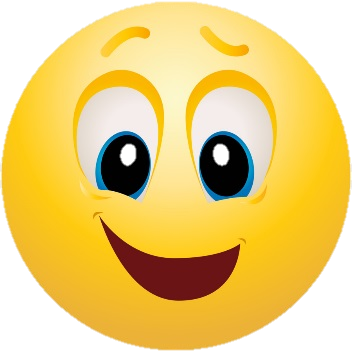 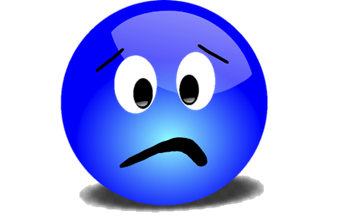 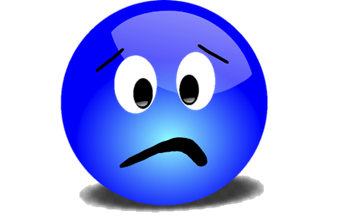 ОТЛИЧНО!